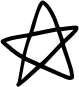 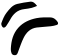 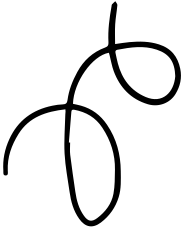 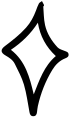 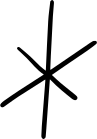 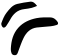 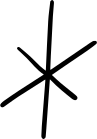 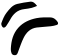 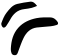 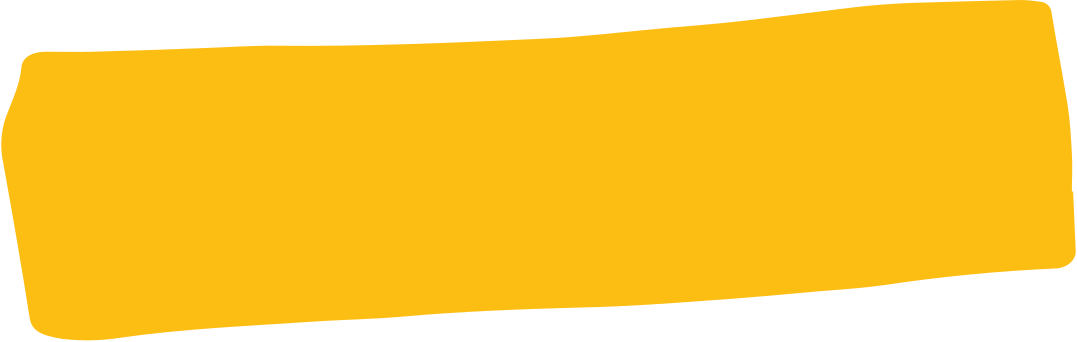 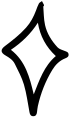 EXPONENTS
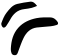 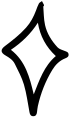 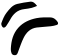 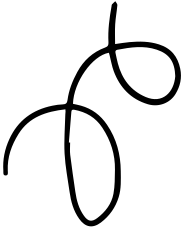 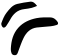 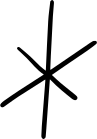 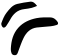 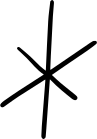 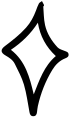 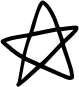 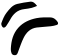 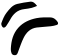 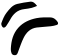 An EXPONENT is a quantity representing the power to which a given number or expression is to be raised,
usually expressed as a raised symbol beside the number or expression.  For example:
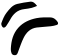 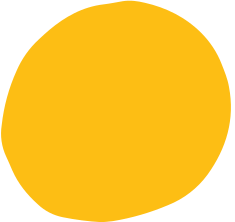 A2

28

C4

103
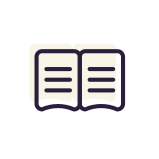 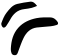 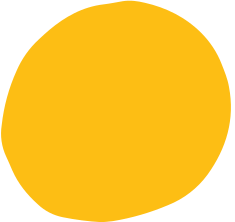 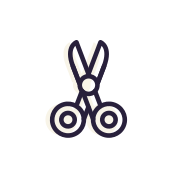 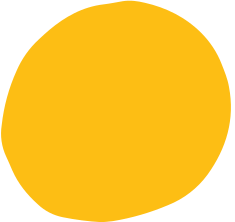 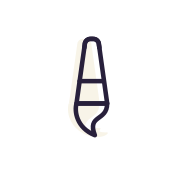 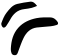 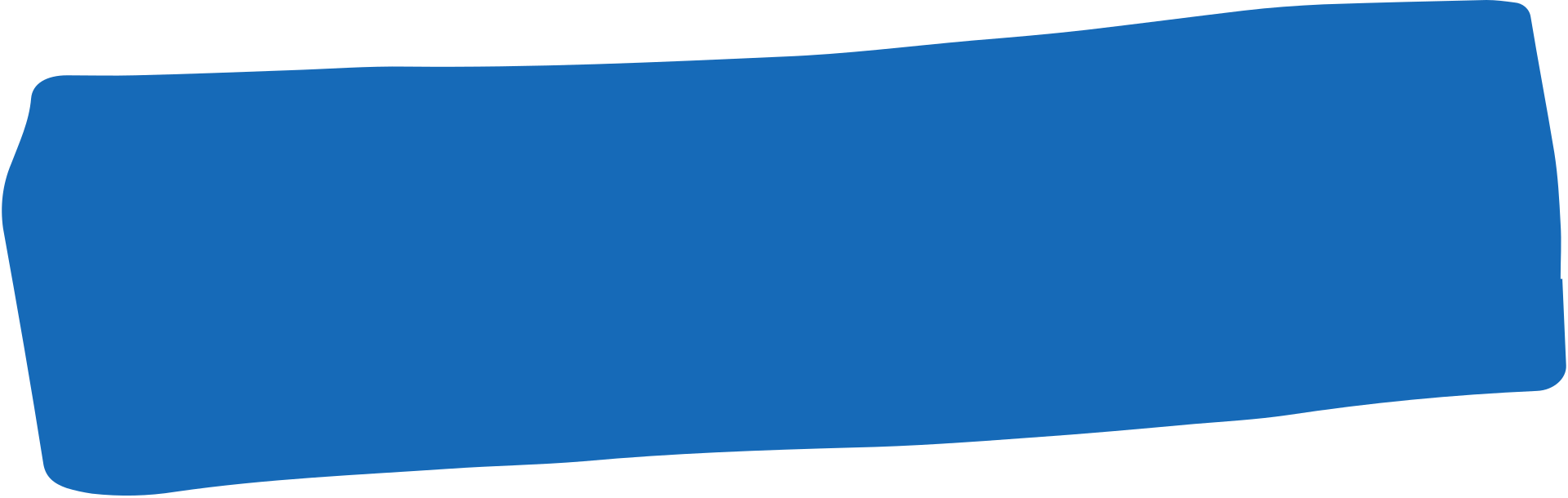 MULTIPLICATION
When the same letter variables are being multiplied their exponents are added.
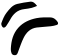 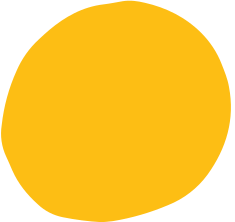 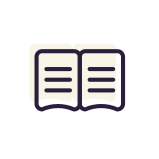 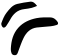 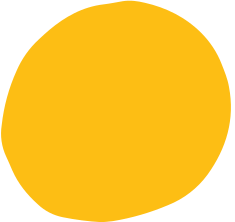 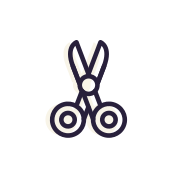 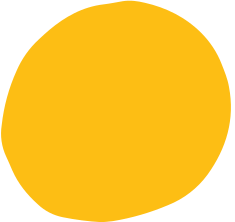 A4 x A3  =  A4+3  =  A7

A4 x A3 X B4 x A3  =  A10B4
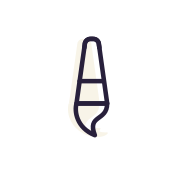 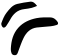 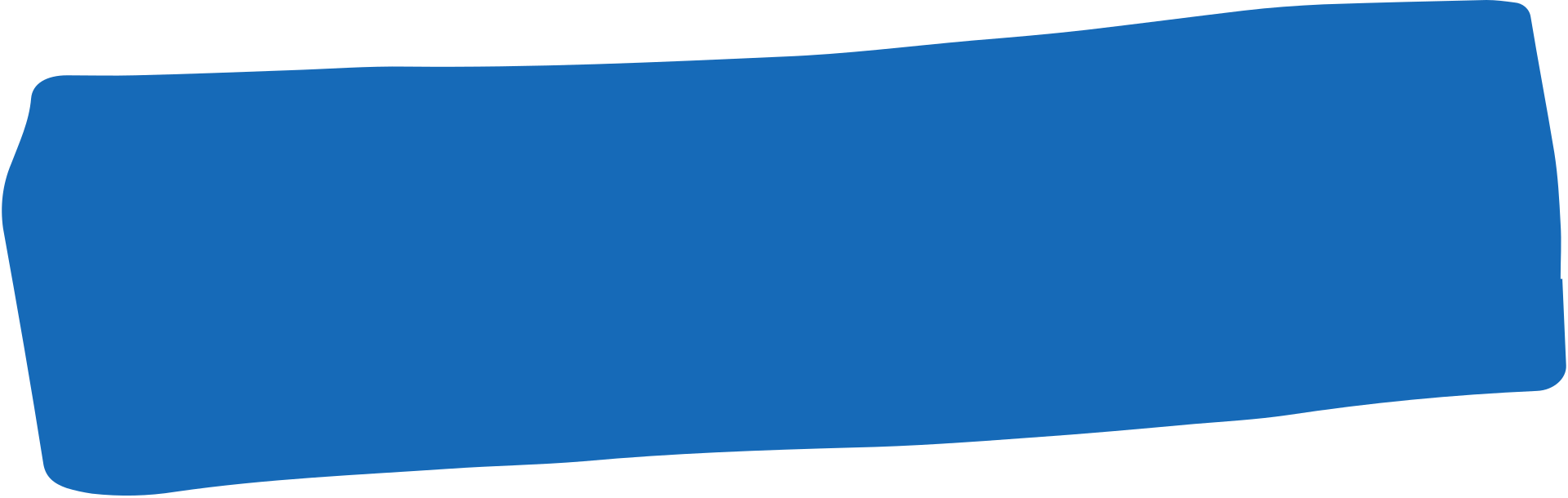 division
When the same letter variables are being divided their exponents are subtracted.
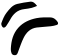 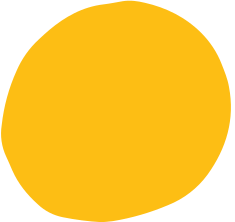 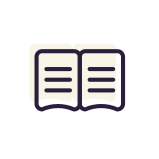 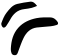 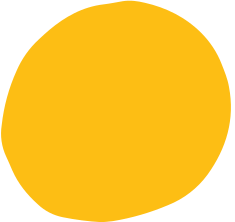 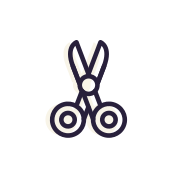 A4 / A3  =  A4-3  =  A1  =  A

A4 / A3B4  =  A4-3/B4  = A1/B4  =  A/B4
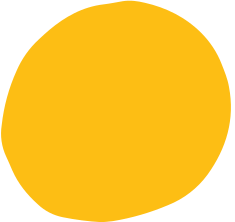 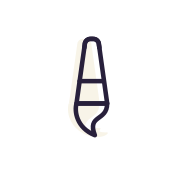 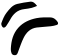 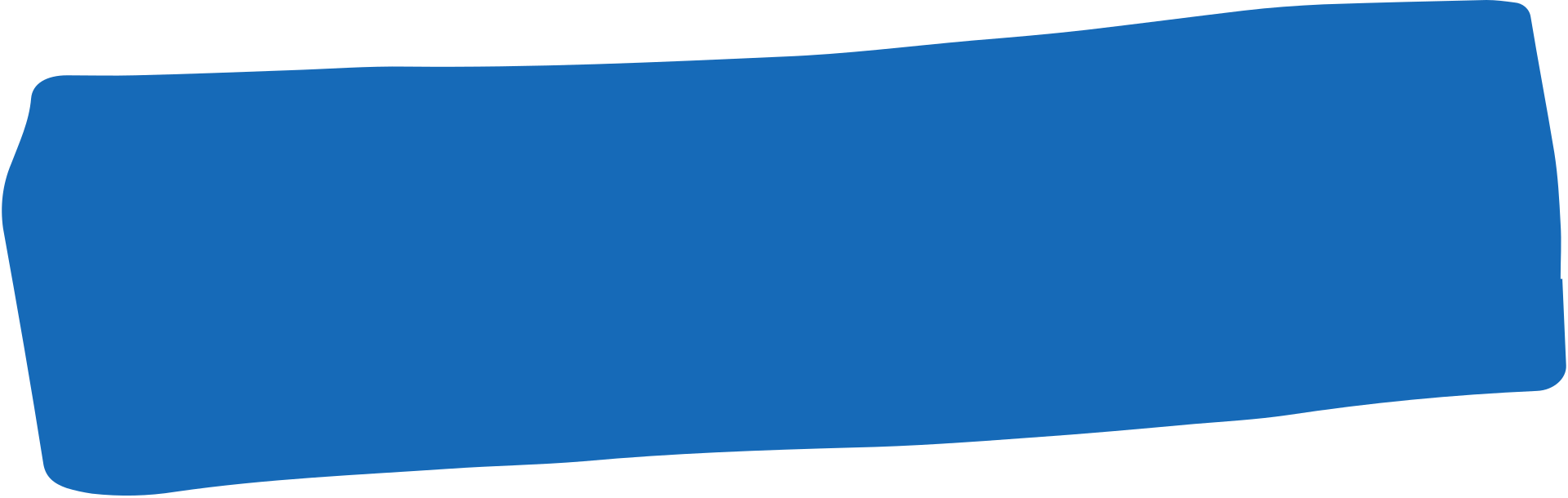 In General...
1/a = a-1

1/a2 = a-2

a1/2  =  sqrt a

a1/3  =  cubrt a

a3/2  =  a1/2  x  a1/2  x  a1/2

a2/3  =  a1/3 x a1/3
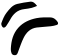 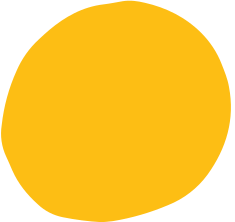 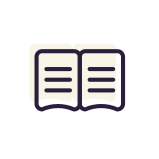 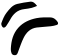 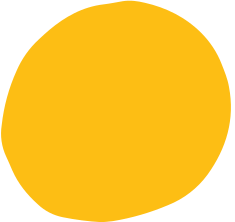 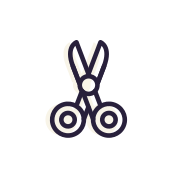 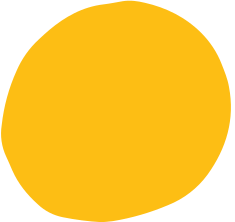 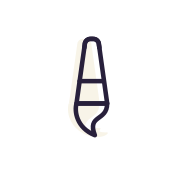 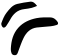 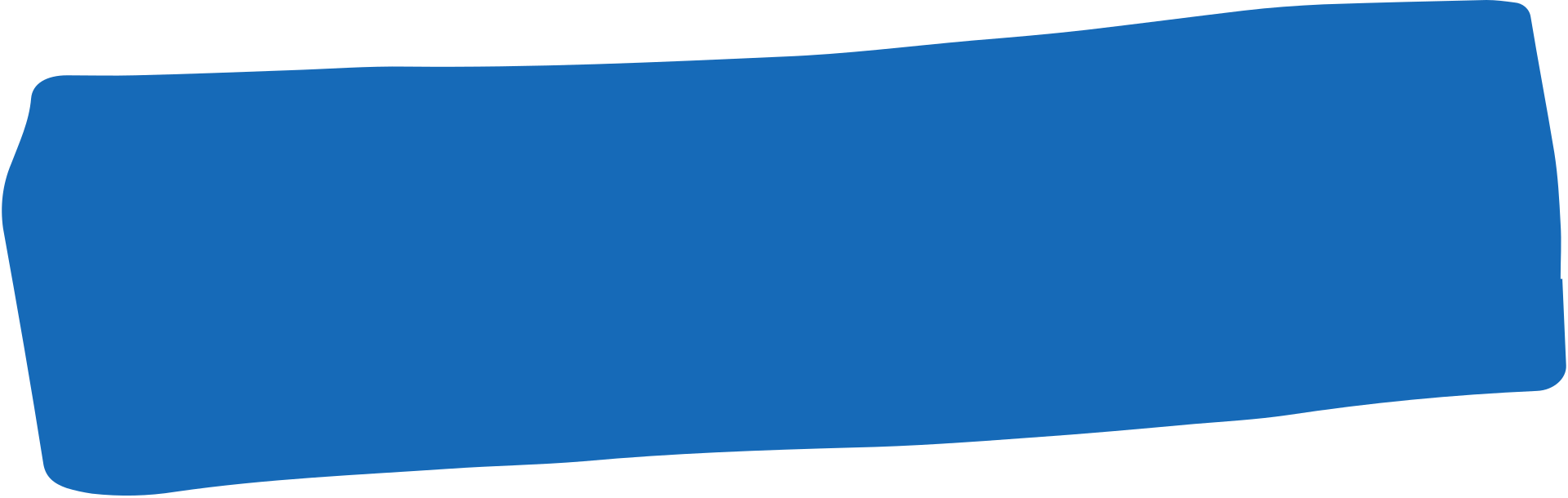 exercises
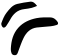 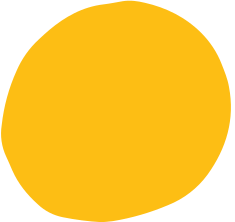 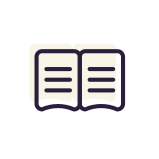 a.  62 x 63 x 65  =

b.  26 x 27  = 

c.  a2 x a3  =

d.  p3 x  q5  =
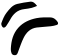 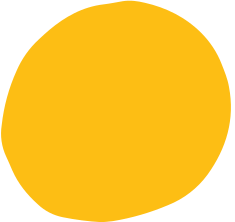 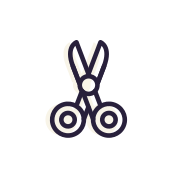 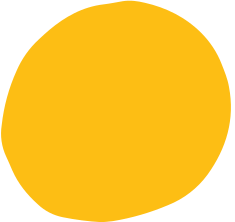 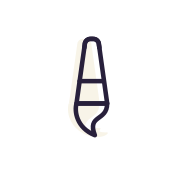 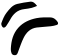 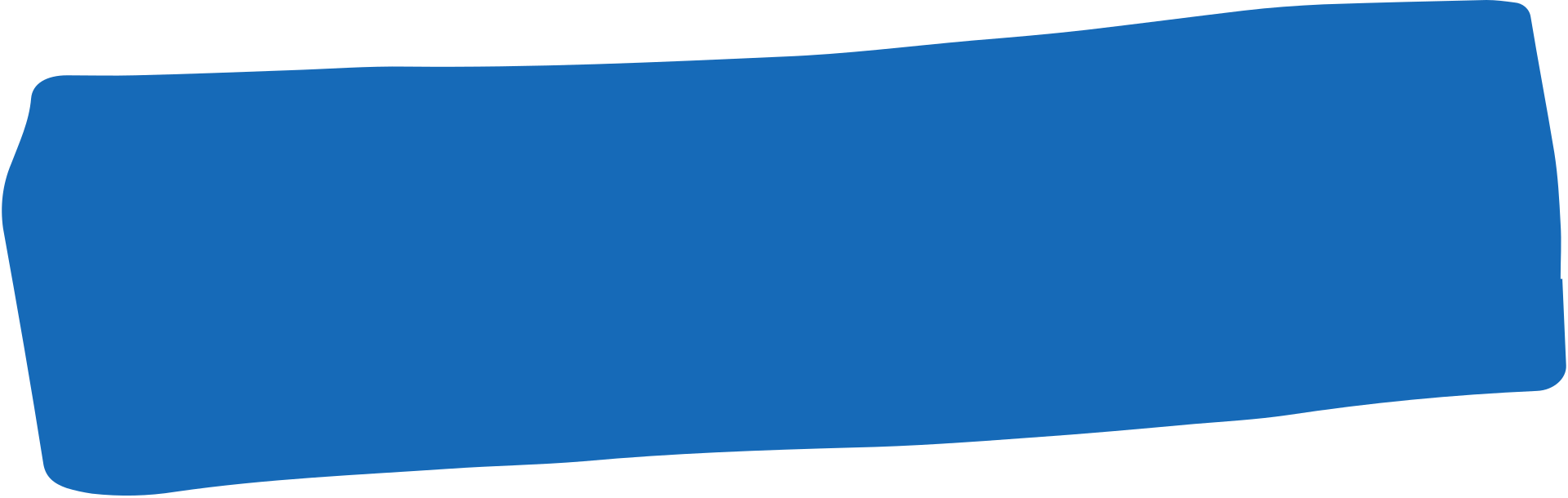 exercises
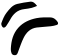 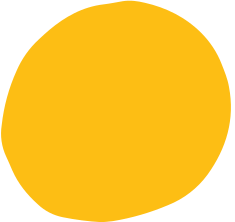 a.  62 x 63 x 65  =  610

b.  26 x 27  =  213 

c.  a2 x a3  =  a5

d.  p3 x  q5  =  p3q5
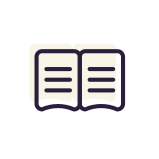 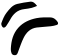 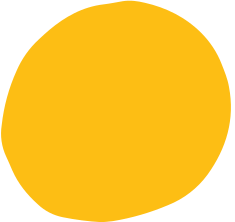 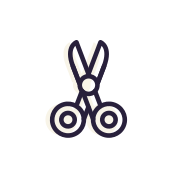 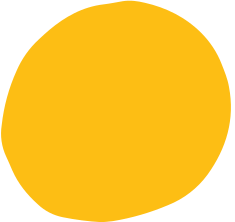 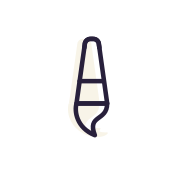 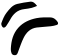 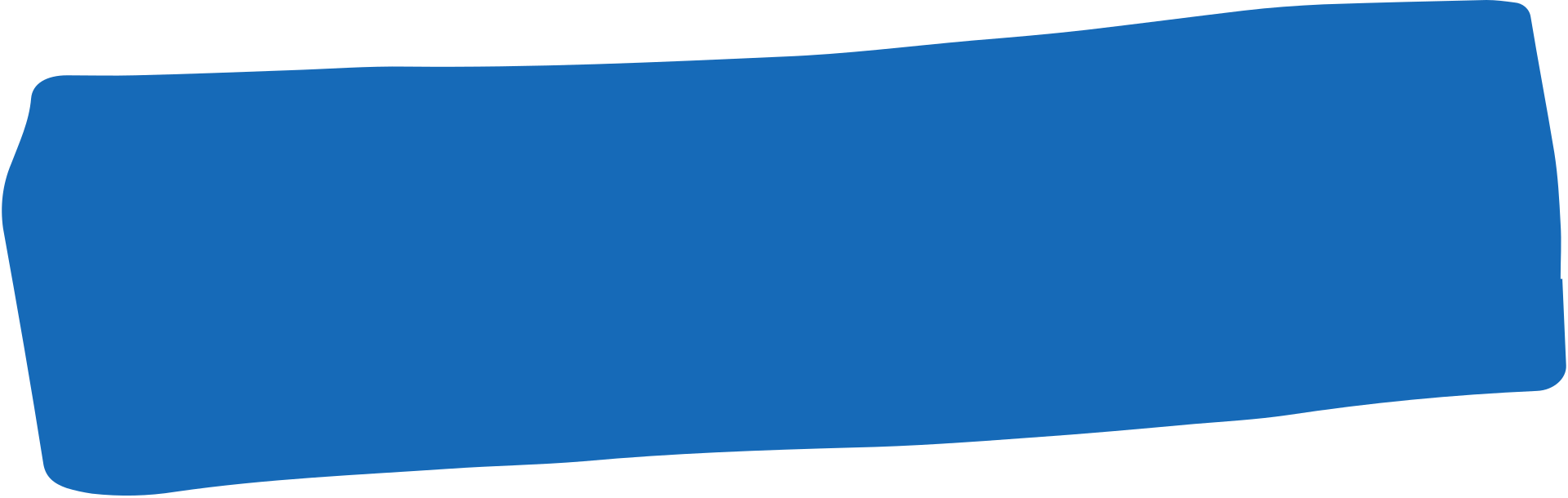 exercises
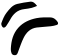 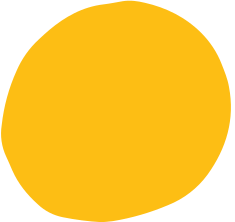 a.  62 / 63  =    

b.  26 / 27  =   

c.  a2 / a3  =  

d.  p3 /  q5  =
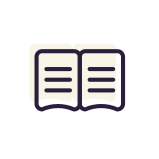 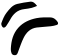 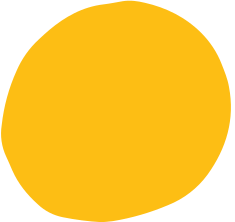 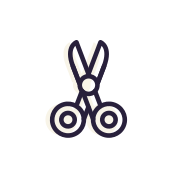 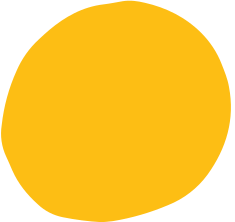 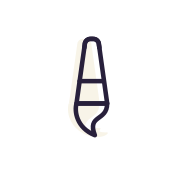 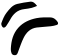 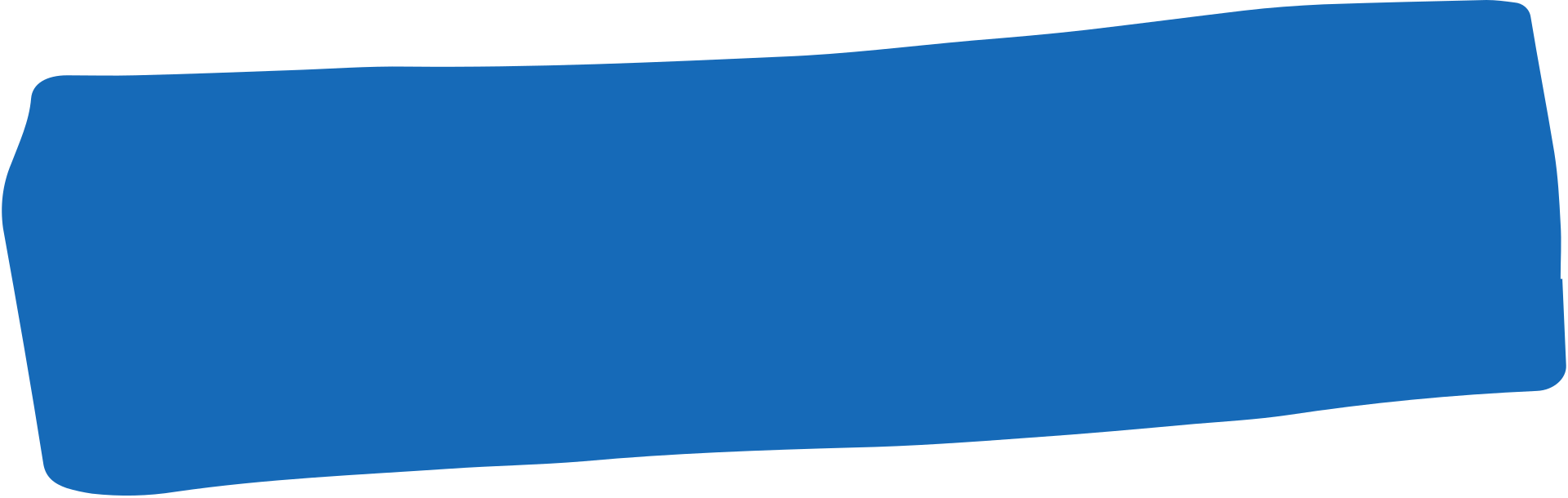 exercises
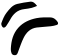 a.  62 / 63  =  6-1  =  1/6  

b.  26 / 27  =  2-1  =  1/2

c.  a3 / a2  =  a1  = a  

d.  p3 /  q5  =  p3q5

e.  r6 / r6  =  r0  =  1
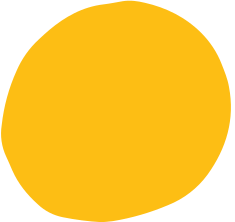 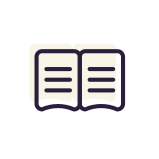 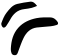 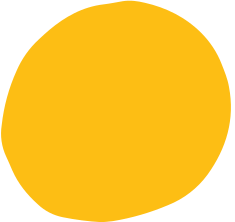 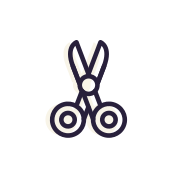 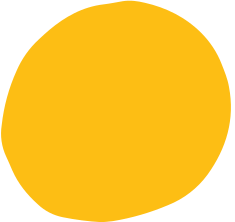 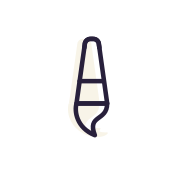 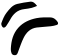 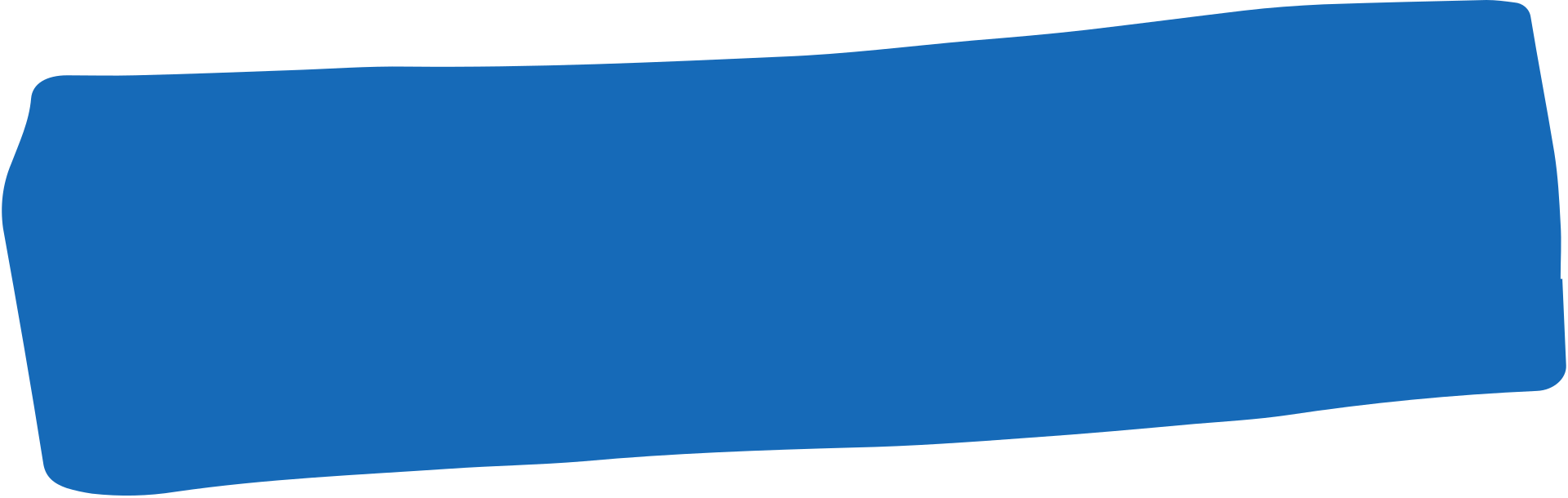 exercises
a.  12 x 2-3  =  

b.  4-2 x 12  =

c.  (2/3)-2  =

d.  a3 (1/a-2 + a)  =  

e.  41/2  =

f.  271/3  =
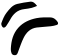 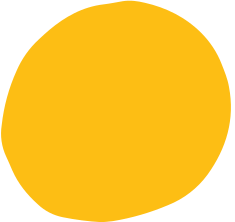 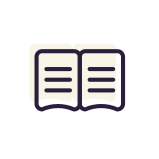 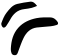 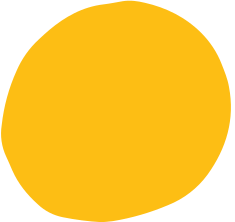 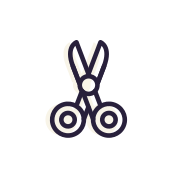 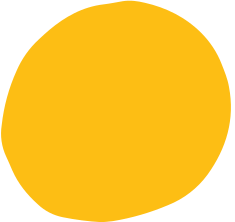 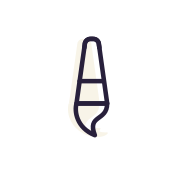 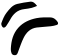 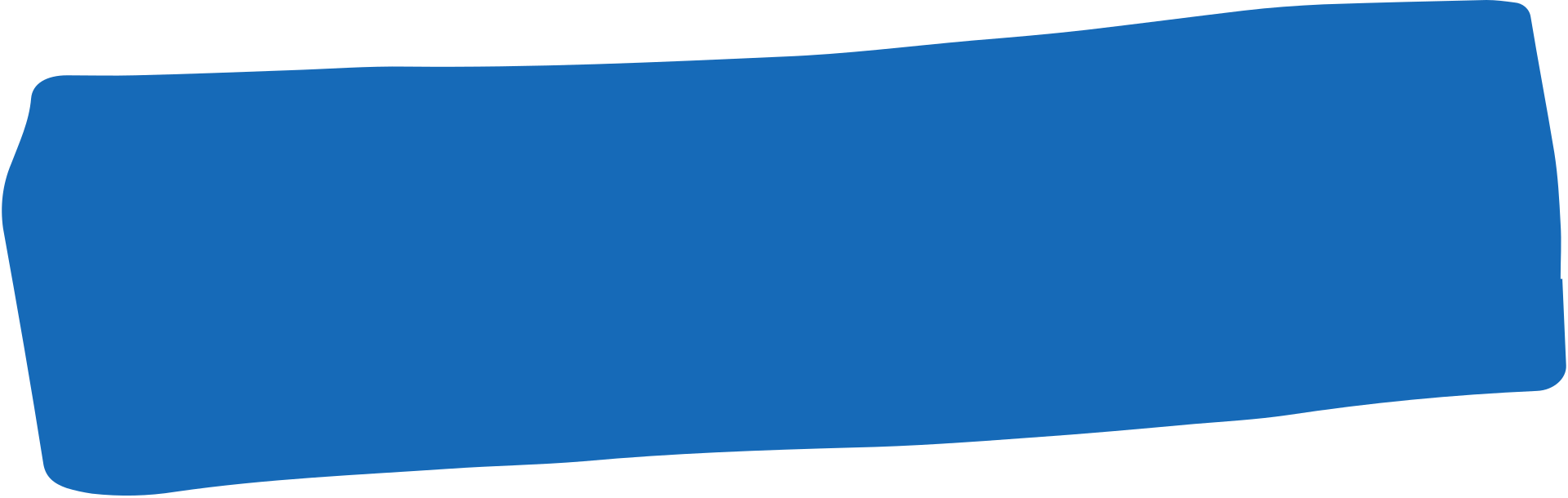 exercises
a.  12 x 2-3  =  12 x 1/23  =  12 x 1/8  =  3/2  =  11/2 

b.  4-2 x 12  =  1/42 x 12  =  1/16 x 12 = 3/4

c.  (2/3)-2  =  1/ (2/3 x 2/3)  =  1/(4/9)  =  9/4  =  21/4

d.  a3 (1/a-2 + a)  =  a3 (a2 + a)  =  a5 + a4  

e.  41/2  =  sqrt4  =  2

f.  271/3  =  cubrt27  =  3
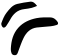 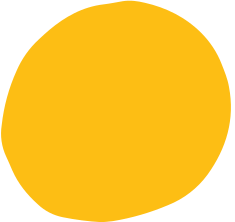 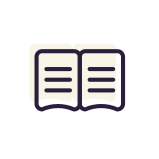 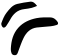 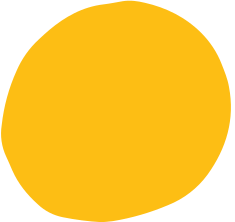 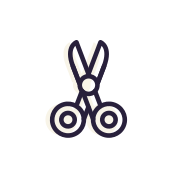 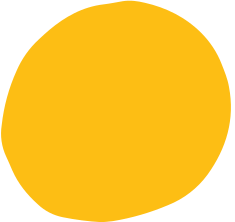 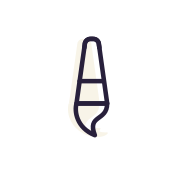 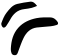 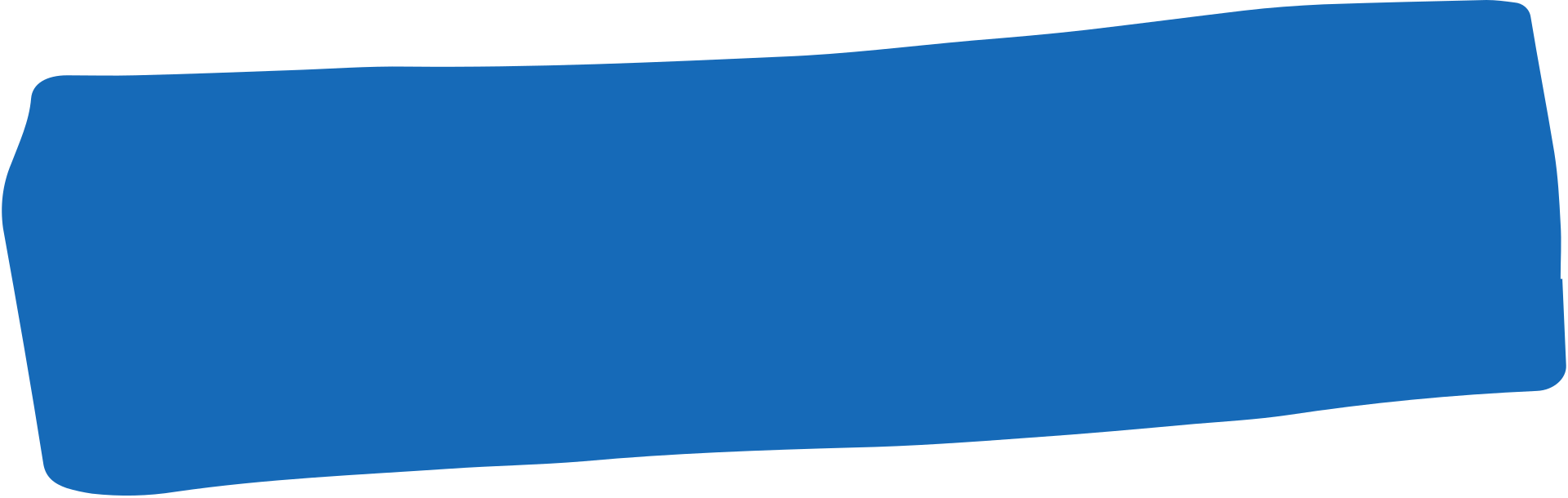 exercises
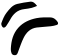 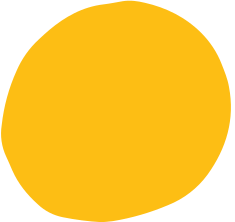 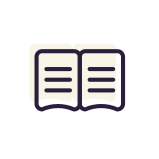 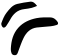 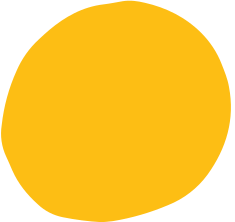 a.  43/2  =  

b.  272/3  = 

c.  4-3/2  =
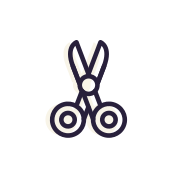 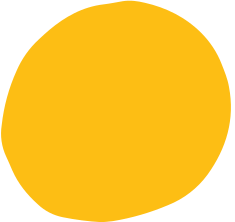 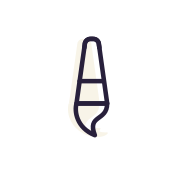 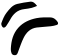 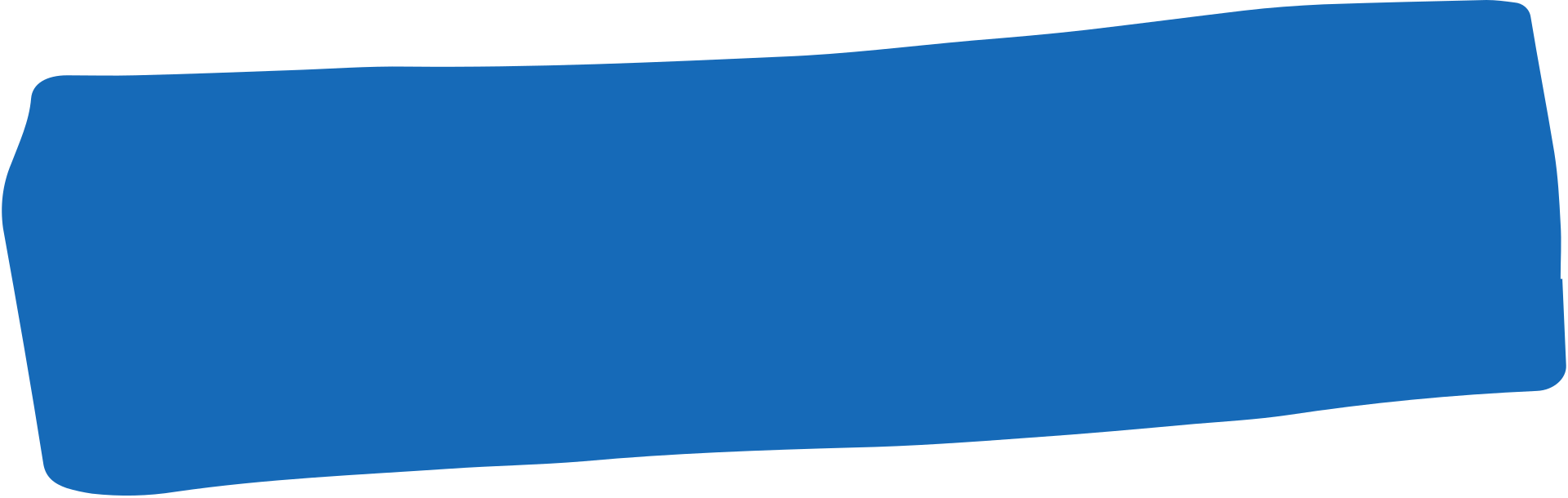 exercises
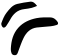 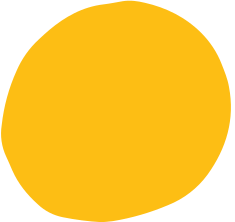 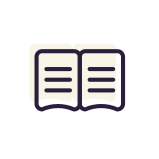 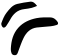 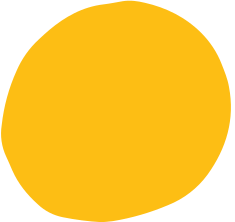 a.  43/2  =  41/2 x 41/2 x 41/2  =  2 x 2 x 2  =  8

b.  272/3  =  271/3 x 271/3  =  3 x 3  =  9

c.  4-3/2  =  1/(41/2 x 41/2 x 41/2)  =  1/(2 x 2 x 2)  =  1/8
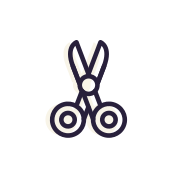 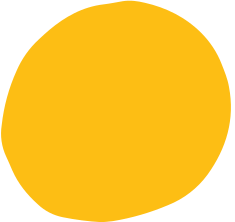 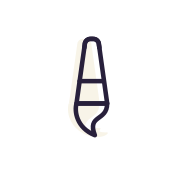 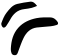 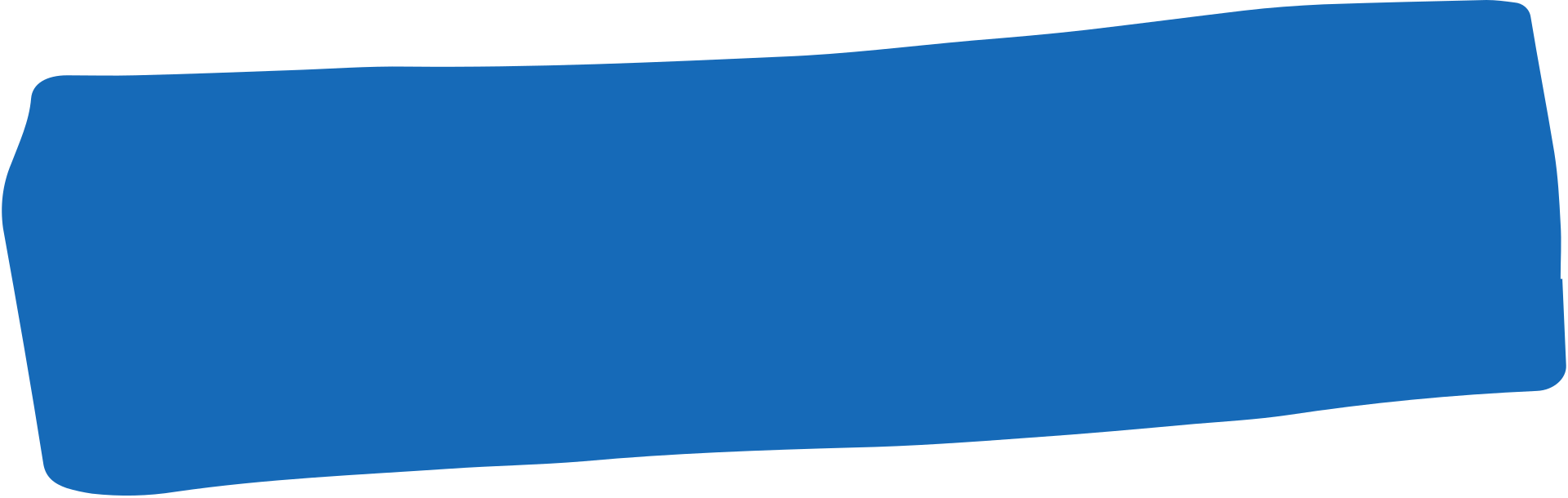